INTERMOLECULAR FORCES
WELCOME BACK! I hope you had a great winter break!
JUMPSTART
Get your notebook off the lab tables
Pick up the handouts from my lab bench and glue them in!
Page 137
OBSERVATIONS AND RESULTS
METHODS
TASK
DIAGRAM
EXPLANATION
PROCESSING QUESTIONS
Compare and contrast the structures for each molecule.
 Count how many drops of each compound you can get to fit on top of a penny.
GO TO YOUR WORKING LAB STATION
Mrs. Farmer will tell you where to go
Design your whiteboard as if it were an informational poster
Include the following:
Task
Methods used
Results
Working explanation 
Diagram that adds to your explanation
Questions you have that may change your explanation if you knew the answer to your questions
WHITE BOARD WORK
SHARING SESSION
One person (PRESENTER) stays at working lab bench
Other people divide up to other lab benches (RESEARCHER)
Presenter - share your whiteboard info with info gatherers. PRESENT it to them, don’t sit there while they silently read it. 
Researcher – can you answer any of their whiteboard questions?
REPORT BACK
Researchers - return to working lab groups
Report what you saw/learned in other groups
Presenters – did anyone answer any of your whiteboard questions? Can you erase any from your list?
REVISION SESSION
Revise your whiteboard based on your new body of knowledge.
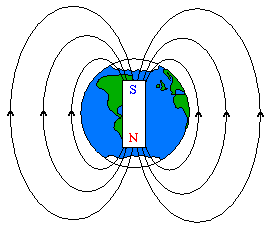 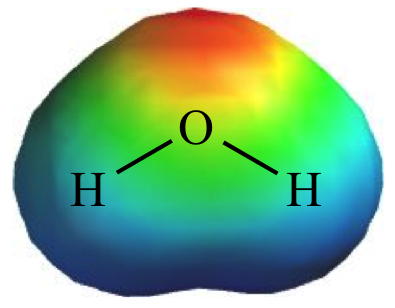 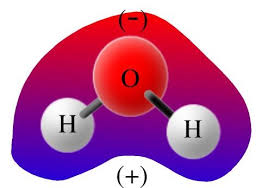 WATER IS A POLAR MOLECULE
NEGATIVE
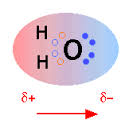 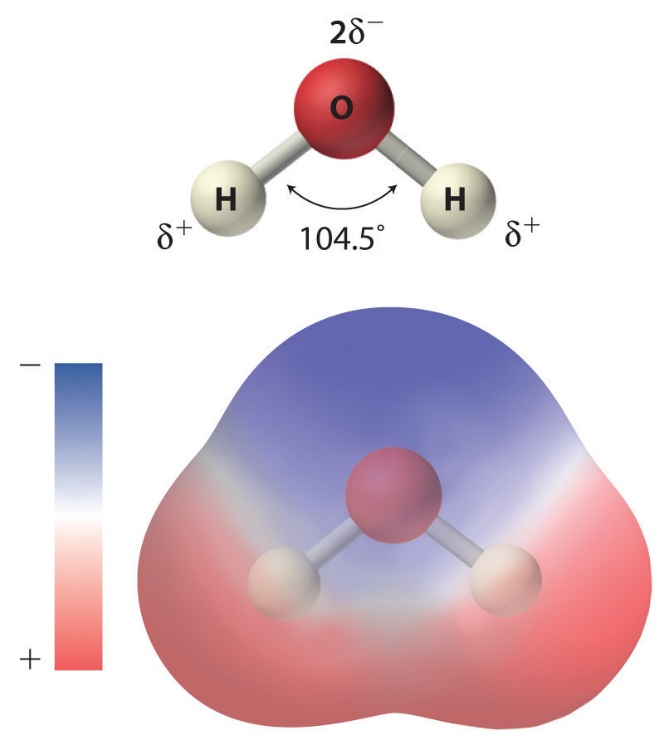 POSITIVE
MRS. FARMER’S *HINT*
FINAL REVISION SESSION
Revise your whiteboard based on your new body of knowledge. 
BE SURE TO INCORPORATE MRS. FARMER’S HINT AND VOCABULARY WORD INTO YOUR WHITEBOARD NOW!
Describe your explanation
Describe how your diagram connects to the explanation
How did your explanation change over time?
How did your diagram change over time?
Look around the room and find someone’s diagram that is different than yours – compare and contrast the diagrams
Which questions did you originally have on your whiteboard that you removed after the sharing session? 
What questions do you still have on your whiteboard?
Describe an “Ah-ha!” moment that your group had – when did it happen? What prompted it? What did it change about your whiteboard and/or thinking?
PROCESSING QUESTIONS
Page 136
REPORT OUT
What is the definition of polar and non-polar?
List and draw three examples of each.
Research and describe how polarity affects the properties of the molecules
List these in order from least to most polar: H2O, H2S, HF, H2
FOLLOW UP QUESTIONS
Page 136
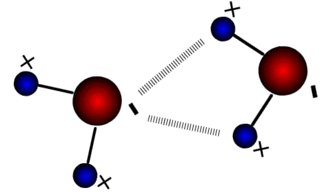 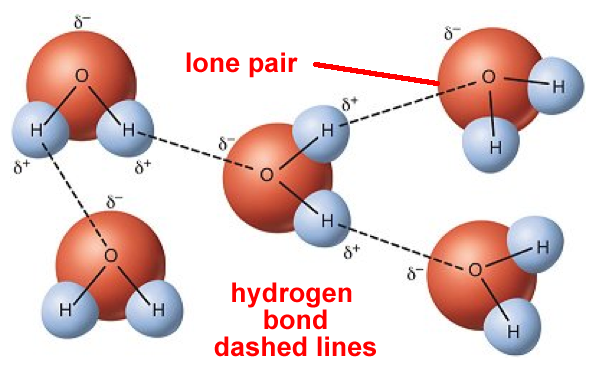 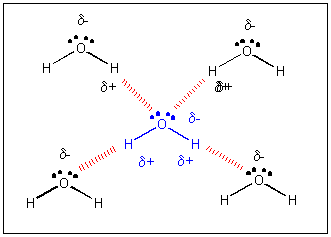 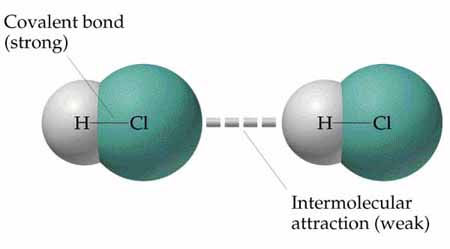 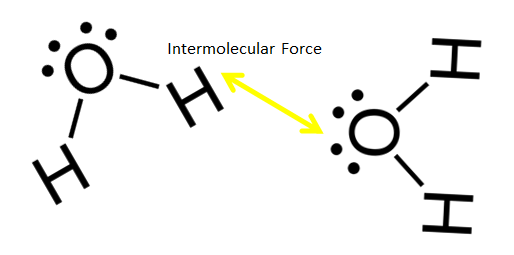 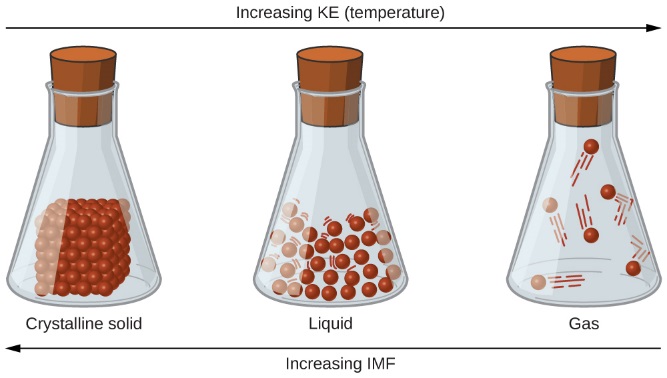 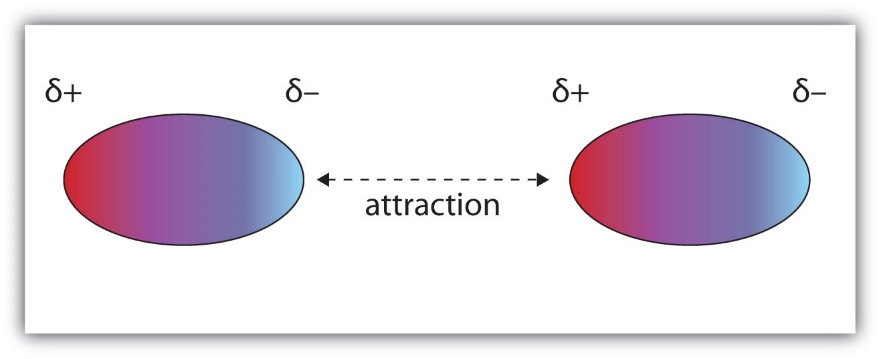 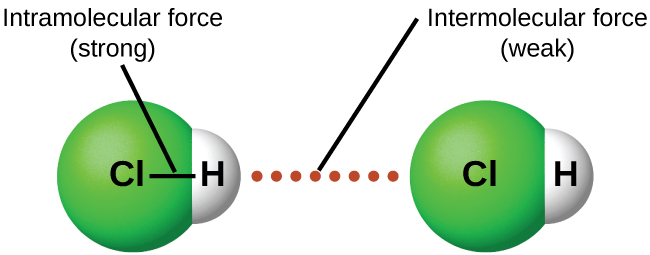 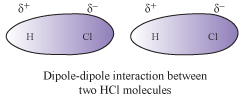 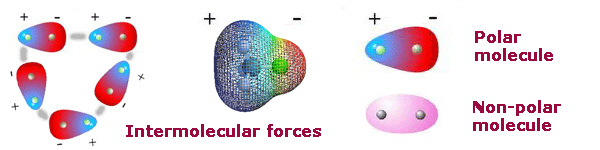 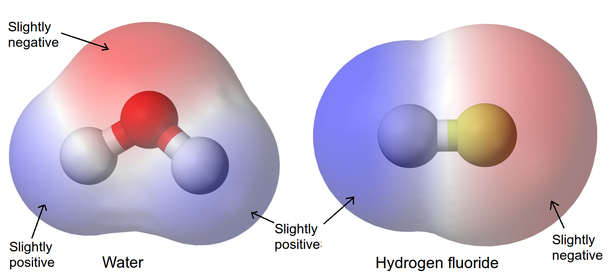